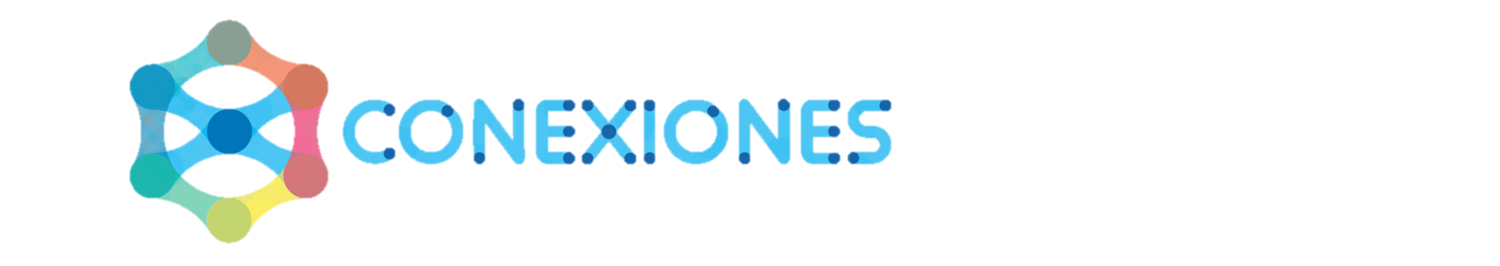 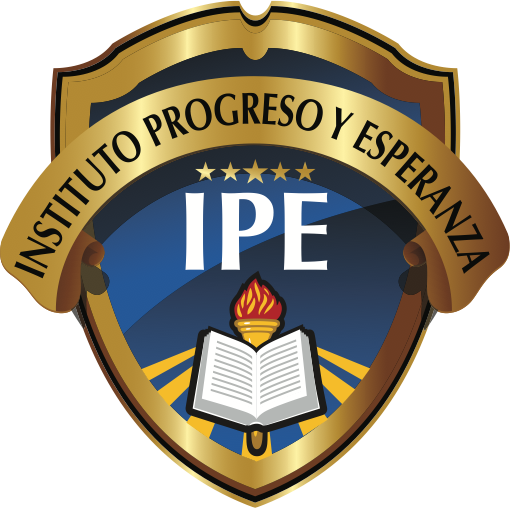 Instituto Progreso y Esperanza
Equipo   
SEXTO GRADO
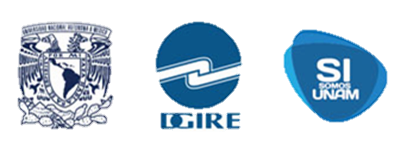 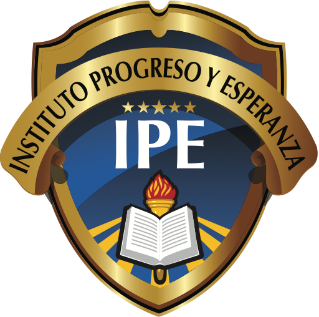 Cartagena Casillas Sandra (gpo. 6030) “Inglés”
García López Javier Abraham   (gpo. 6030) “Psicología”
Gregorio Vázquez Lucia (gpo. 6030) “Matemáticas VI-III”
Nogueira Mancera Blanca Estela (gpo. 6030) “Problemas Sociales, Políticos y Económicos de México”
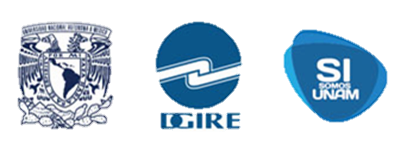 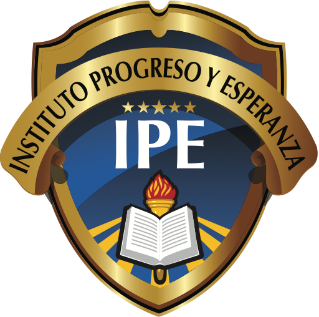 Ciclo escolar     2022 / 2023
Inicio y termino  Marzo 2023 / abril 2023
SEXTO GRADO DE PREPARATORIA
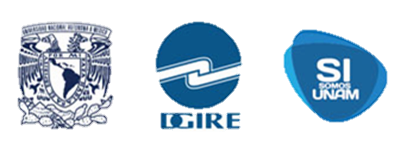 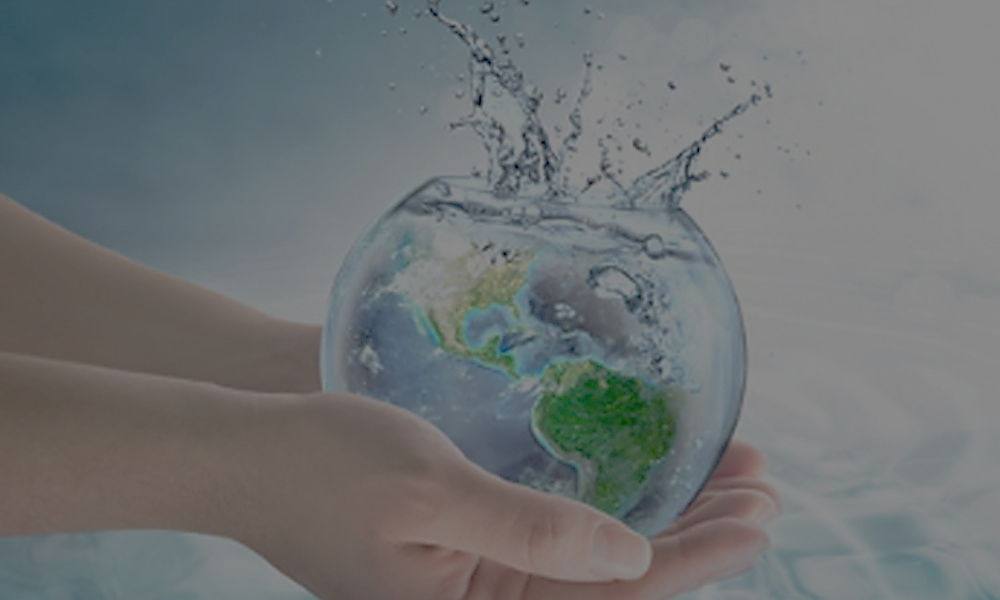 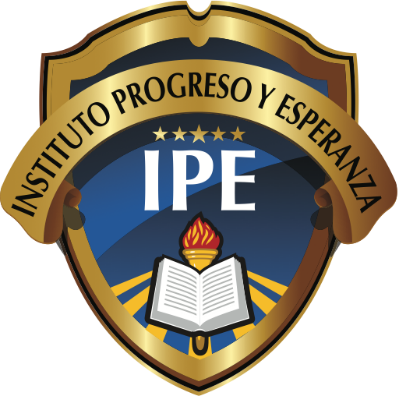 PROYECTO
¿Llegó el tiempo de la última gota?
Ciclo escolar     2022 / 2023
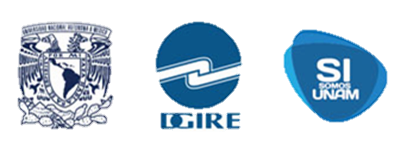 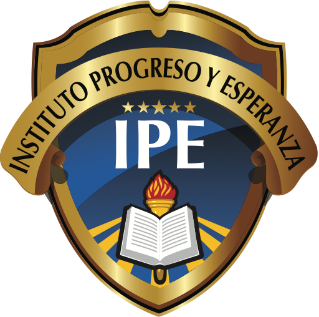 ÍNDICE
5.a C.A.I.A.C. Conclusiones generales. Interdisciplinariedad
      Fotografías de la sesión
5.b Organizador gráfico
5.c Introducción 
5.d Objetivo general
      Objetivo de cada asignatura
5.e Pregunta generadora
5.f Contenido. Temas y productos propuestos
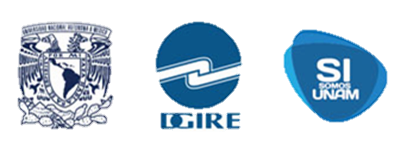 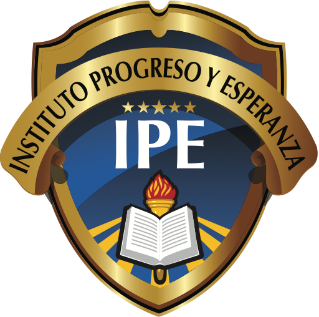 5.g Planeación general
      5.g.1.Planeación día a día
5.g.1.1.Seguimiento
     		 5.g.1.2. Evaluación
     		 5.g.1.3. Autoevaluación y coevaluación
5.h Reflexión. Grupo interdisciplinario
5.i 4. Organizador gráfico. Preguntas esenciales
5.i.5. Organizador gráfico. Proceso de indagación
     6. A.M.E. general
     7. E.I.P. Resumen
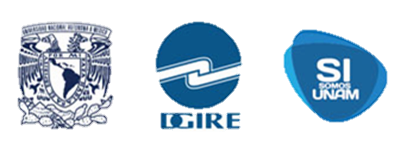 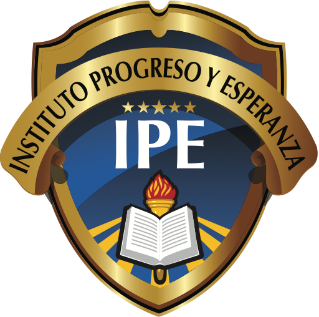 8. E.I.P. Elaboración de proyecto
       9. Fotografías
     10. Evaluación .Tipos y herramientas de aprendizaje
      11. Evaluación. Formatos. Prerrequisitos
      12. Evaluación. Formatos. Grupo heterogéneo
      13. Lista de pasos para realizar una infografía
      14. Infografía
      15. Reflexiones personales
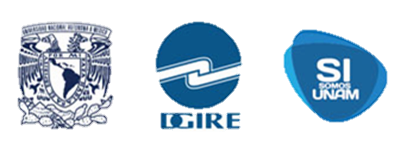 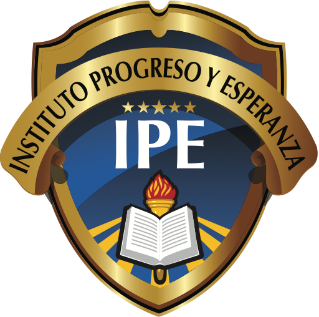 CUADRO DE ANÁLISIS DE LA  INTERDISCIPLINARIEDAD Y APRENDIZAJE COOPERATIVO
CONCLUSIONES GENERALES
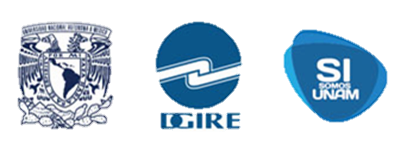 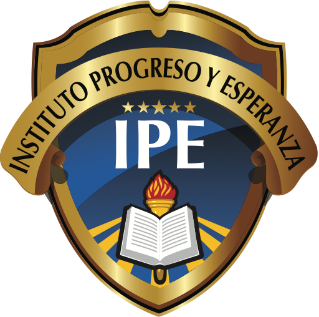 La Interdisciplinariedad
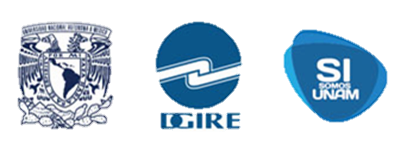 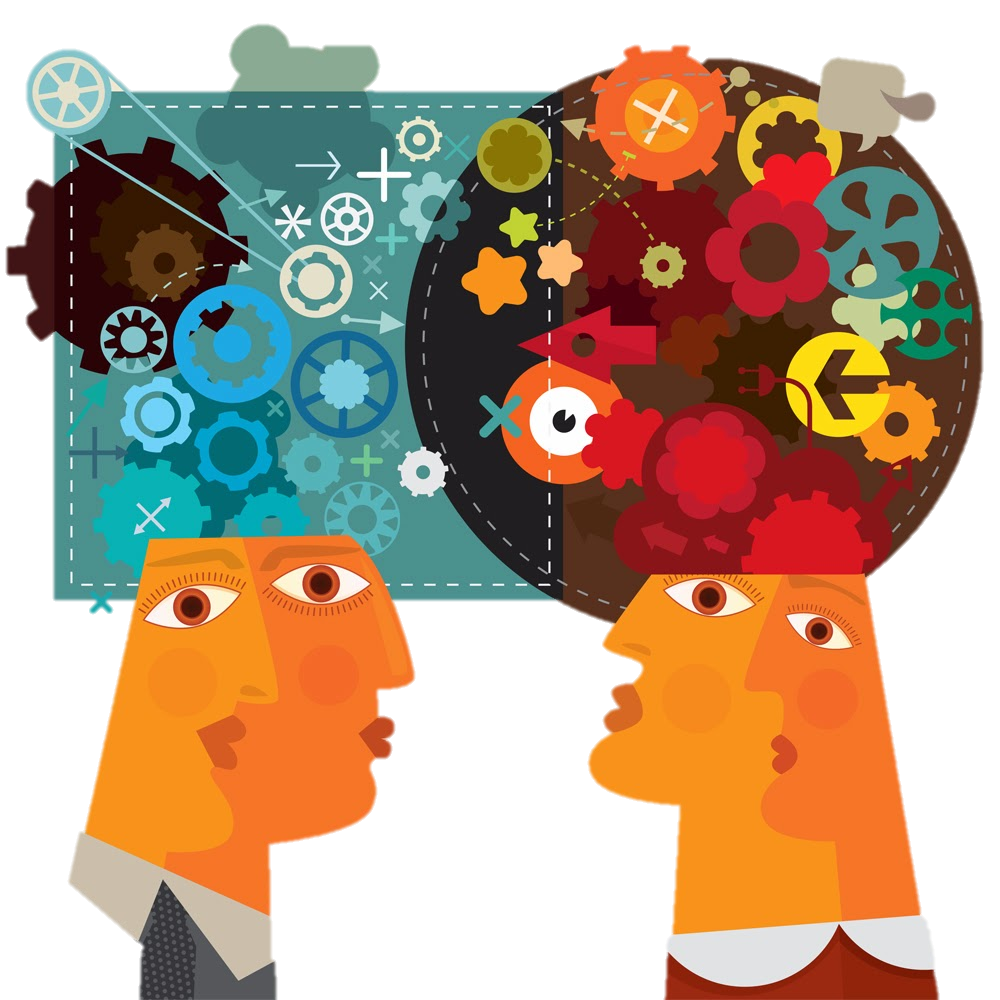 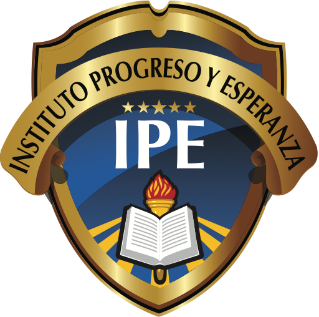 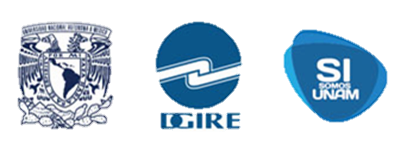 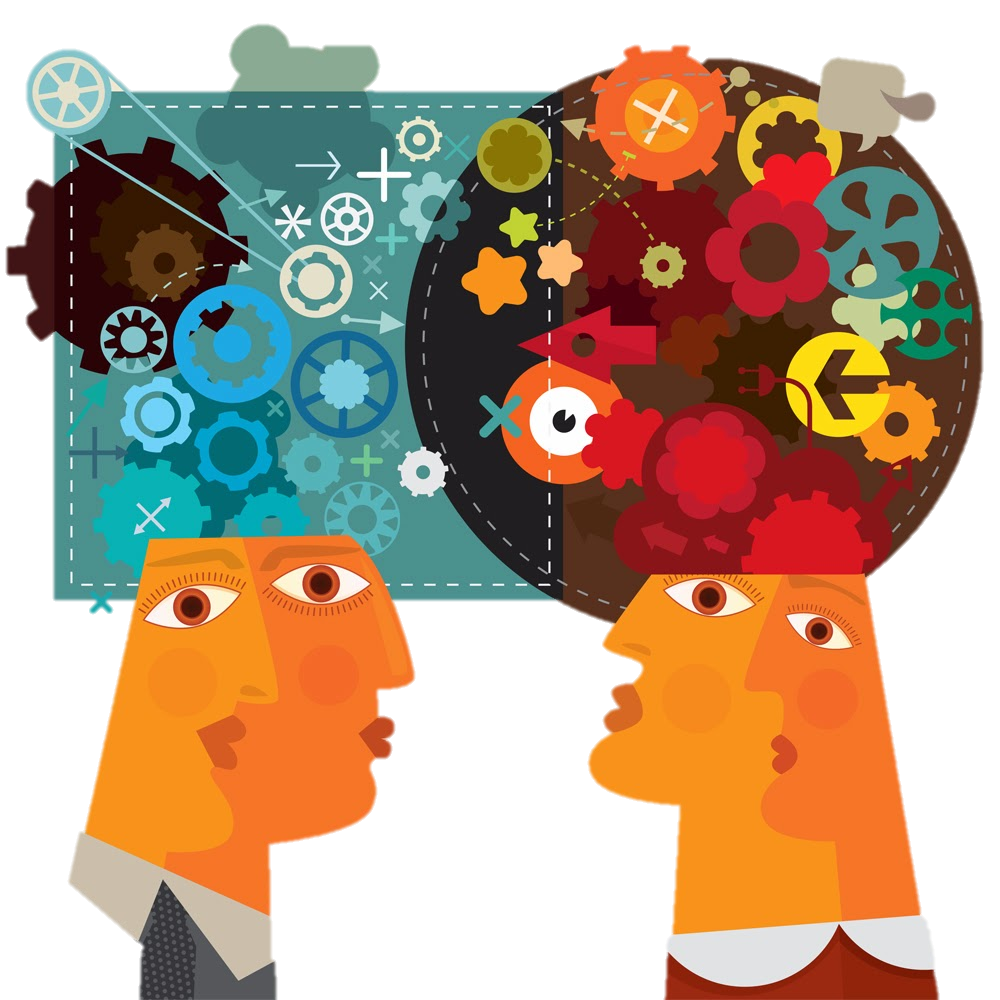 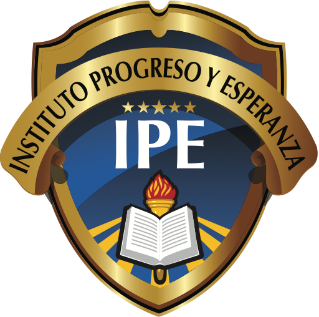 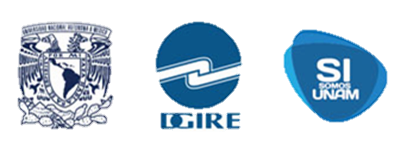 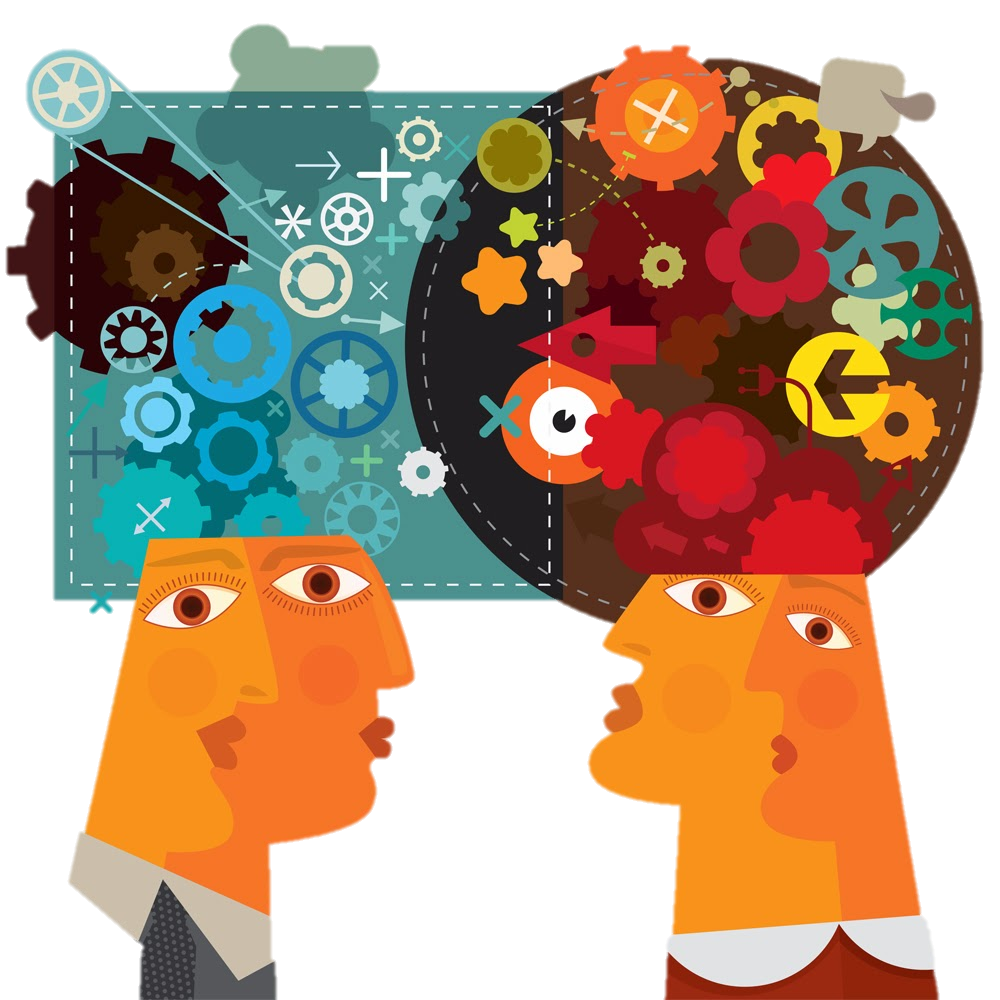 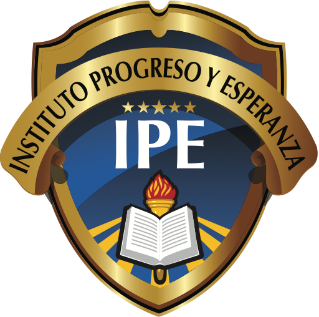 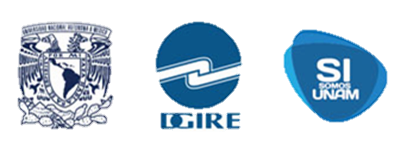 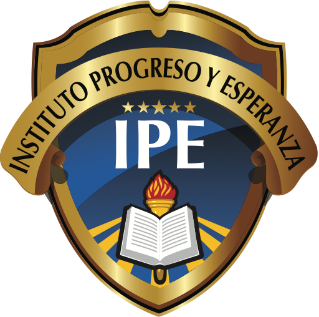 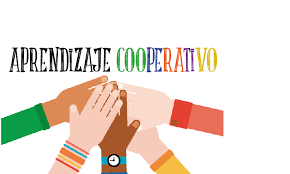 El Aprendizaje Cooperativo
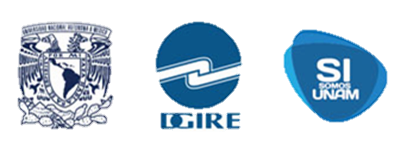 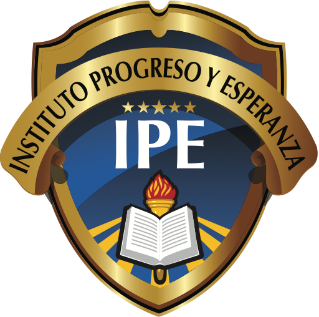 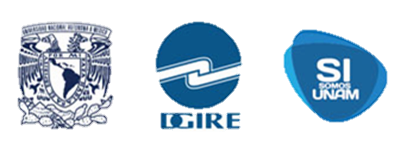 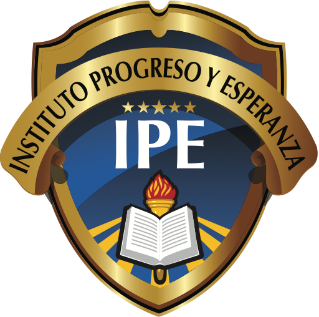 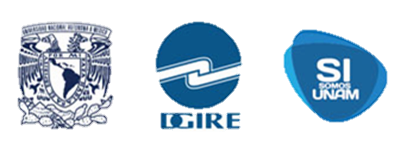 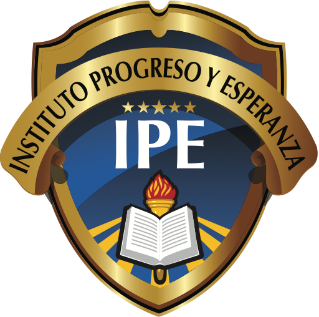 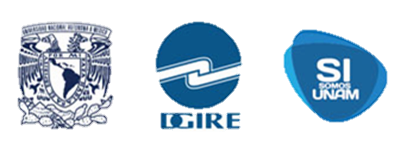 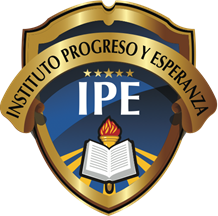 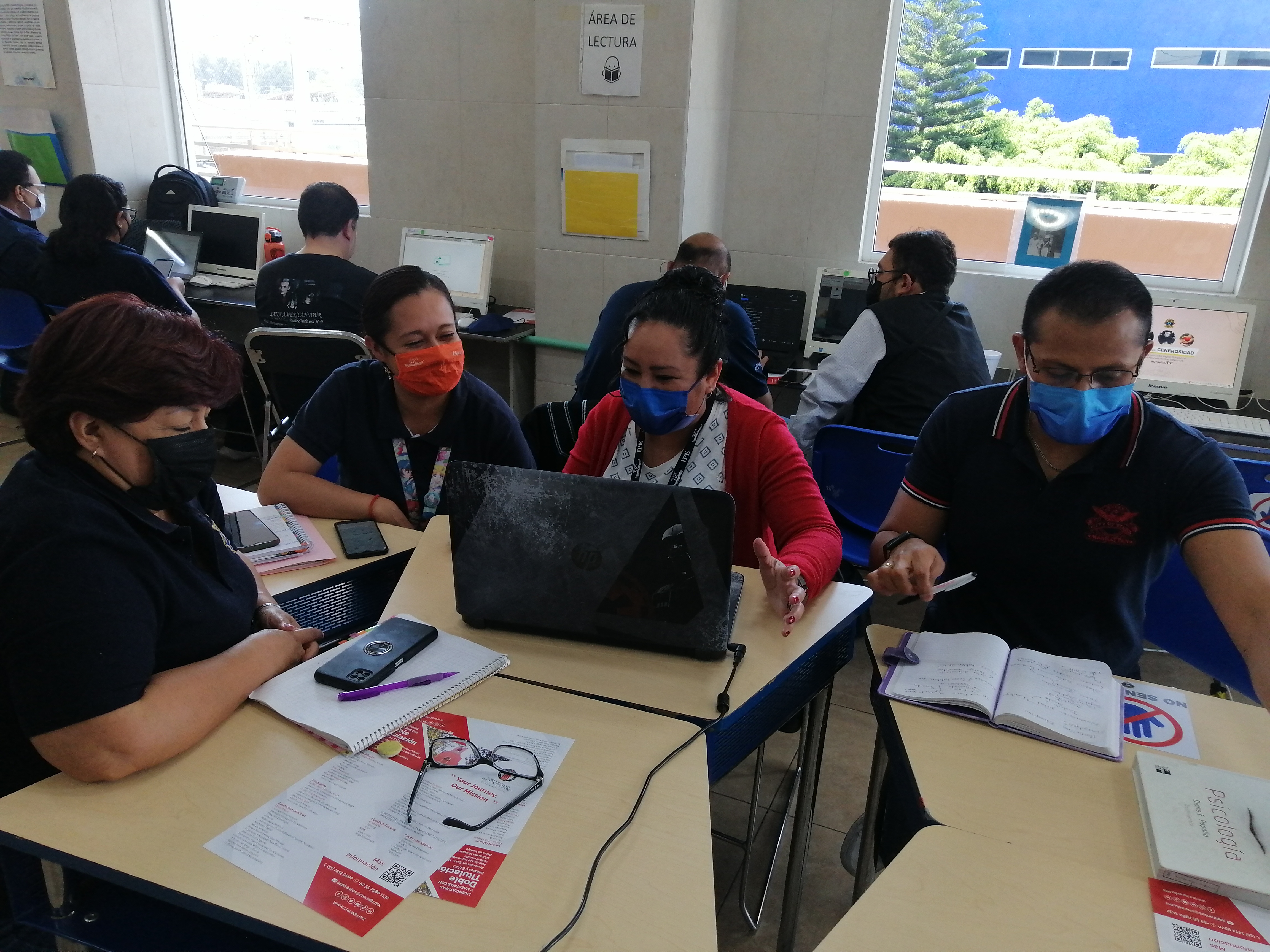 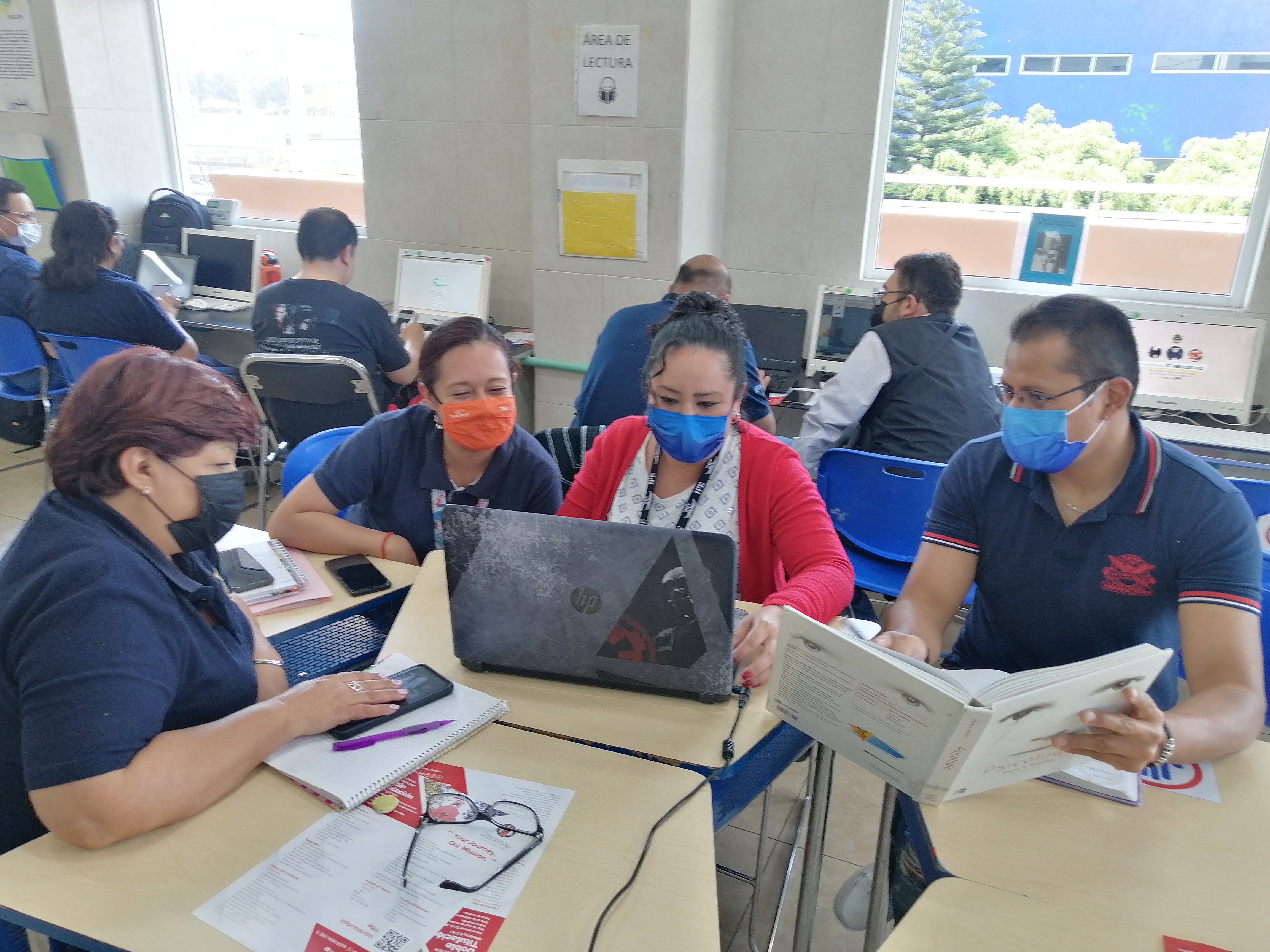 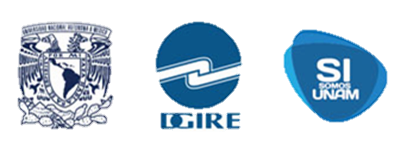 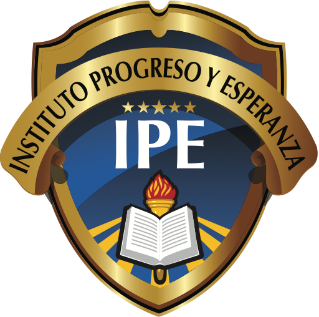 CUADRO DE ANÁLISIS DE LA INTERDISCIPLINARIEDAD Y  APRENDIZAJE COOPERATIVO

CONCLUSIONES GENERALES
¿Llegó el momento de la última gota?
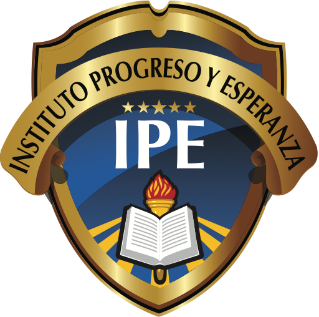 resolución de los problemas 
Comportamiento sociales
Pensamientos
Sentimientos
emociones
Regulación conductual
Toma de decisiones
conducta humana
Normas y roles
Conformismo
Liderazgo
Formación de actitudes
Influencia social
Persuasión y propaganda
Ambientalista
aprendizaje social
Humanista
disonancia cognoscitiva
1.5 Obtención de los elementos de una progresión (primer término, n-ésimo término, número de términos, diferencia o razón), así como la suma de los n primeros términos.
1.8 Modelación de problemas o fenómenos económicos, administrativos y sociales como: planes de ahorro, bonos de ahorro, descuentos simples, incrementos en los salarios, depreciaciones, pagos, entre otros.
2.13 Interpretación de gráficas relacionadas con diversos indicadores e instrumentos financieros para comparar y analizar su comportamiento a través del tiempo, con ayuda de la tecnología.
4.9 Determinación de los intervalos donde una función es creciente o decreciente
Progresión 
Capital 
Interés
Función 
Pago
Depreciación
Grafica 
Intervalos 
Costo
Presupuesto
1.2. a) social, comunitaria, de la salud, ambiental y del desarrollo. 
b) Principales características, problemas que aborda, herramientas de trabajo, aportaciones a la disciplina y contribuciones para confrontar los problemas sociales.
2.4.Especialización hemisférica. Integración del funcionamiento de ambos hemisferios en la conducta cotidiana.
3.1. Conceptos de sensación, percepción y sensopercepción.
3.2. Importancia de la percepción en la determinación de la conducta.
3.8. Percepción e imaginación.
4.4. Tipos de aprendizaje de acuerdo a diferentes aproximaciones de estudio. Conductual, Cognoscitivo y Social.
5. 2. El proceso de la motivación  como:
8. 2. Factores fundamentales que interactúan en la conducta individual y grupal:
8.3. Procesos que se manifiestan en la conducta individual y grupal en diferentes escenarios .
MATEMATICAS
4.2 Conceptos y tipos de democracia 
4.7 Formas de participación política y social: cultura cívica en acción 
4.8 Beneficios de la democracia para el desarrollo político y social del país 
4.12 Investigación y análisis de los actores que participan en el ejercicio de la democracia: autoridades electorales, partidos políticos, grupos de presión y ciudadanía 
4.16 Revisión de los resultados del ejercicio de la democracia en México
4.20 Valoración de la democracia como mecanismo de transformación social y política 
4.21 Reconocimiento de los valores políticos como base para el ejercicio de una ciudadanía participativa
Problemas Sociales, Políticos y Económicos de México
diseñar una propuesta (campaña) de concientización con sus familiares sobre el cuidado del agua.
PSICOLOGIA
INGLÉS
Democracia
Participación social
Organización
Responsabilidad
Necesidades
Empatía
Igualdad
Ciudadano
Colaboración
Grupos de presión
Proyectos sociales
Cultura cívica
2.1 presente simple para expresar futuro (noción presente con carácter permanente)
2.2 presente continuo para expresar futuro (noción presente con carácter temporal)
2.3 texto argumentativo: científico
2.4 lectura detallada
3.1 presente perfecto / adverbios: yet, already, just (noción de tiempo presente y pasado, aspecto perfecto)
3.2 presente perfecto continuo / adverbios: for, since (noción de tiempo presente y pasado, aspecto perfecto con carácter temporal / en progreso)
2.3 texto descriptivo: cientific
2.4 ideas principlaes y secundarias
Alimentos
Procesos
Términos técnicos
Expresiones basadas en evidencias
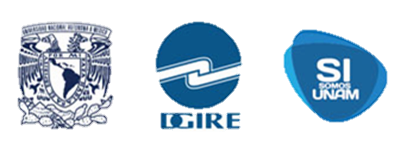 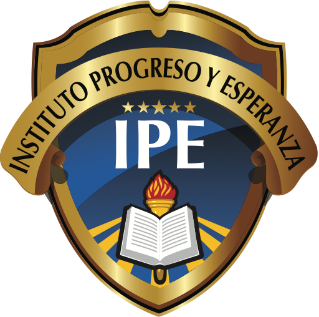 Introducción y/o justificación del proyecto.
I.	Contexto. Justifica las circunstancias o elementos de la realidad en la que se da el problema o propuesta.     Introducción y/o justificación del proyecto.
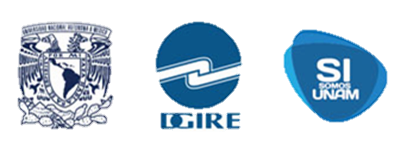 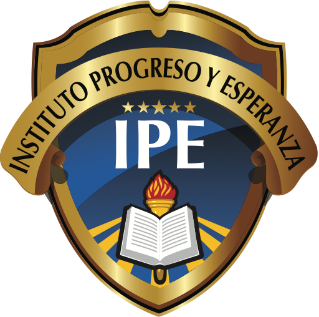 III. Objetivo general del proyecto. Toma en cuenta a todas las asignaturas  involucradas.
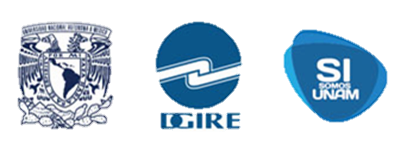 IV. Disciplinas involucradas en el  trabajo interdisciplinario.
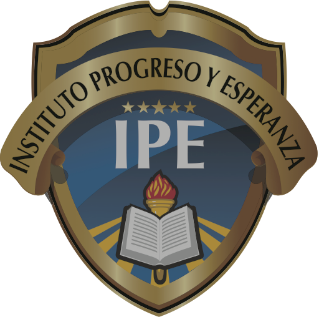 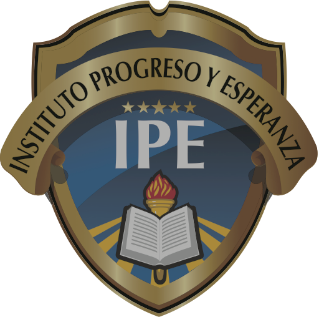 IV. Disciplinas involucradas en el  trabajo interdisciplinario.
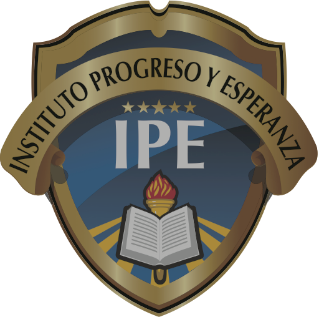 IV. Disciplinas involucradas en el  trabajo interdisciplinario.
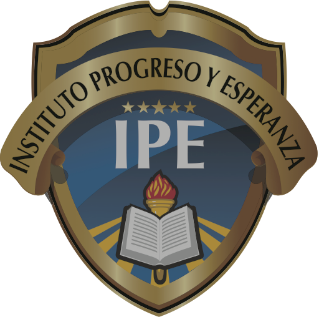 V. Esquema del proceso de construcción del proyecto por disciplinas.
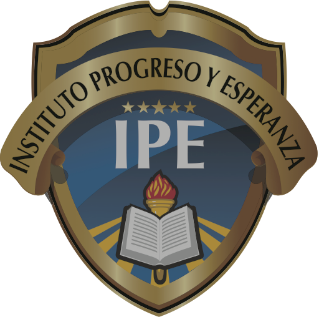 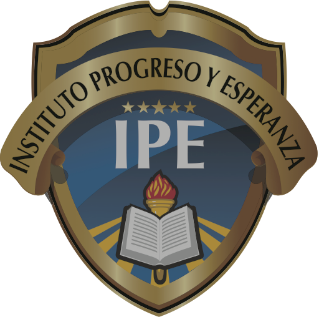 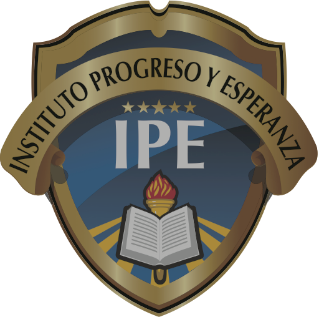 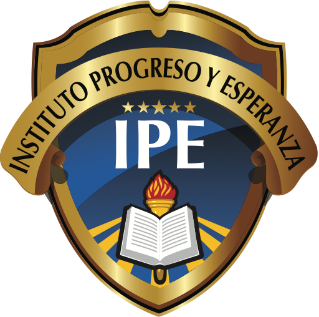 ACTIVIDAD INTERDISCIPLINARIA:
Secuencia didáctica:

Objetivo de la secuencia
Grado a quien va dirigida la secuencia
Justificación de la actividad
Asignaturas
Fuentes de consulta
Actividad de apertura
Actividad desarrollo
Actividad de cierre
Evidencias
Cronograma de actividades:
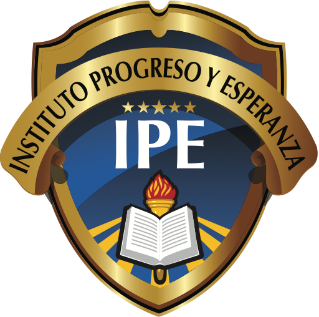 Evidencias:
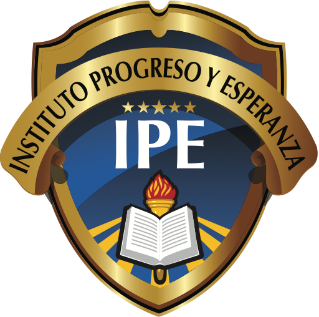 Encuesta Google Forms:
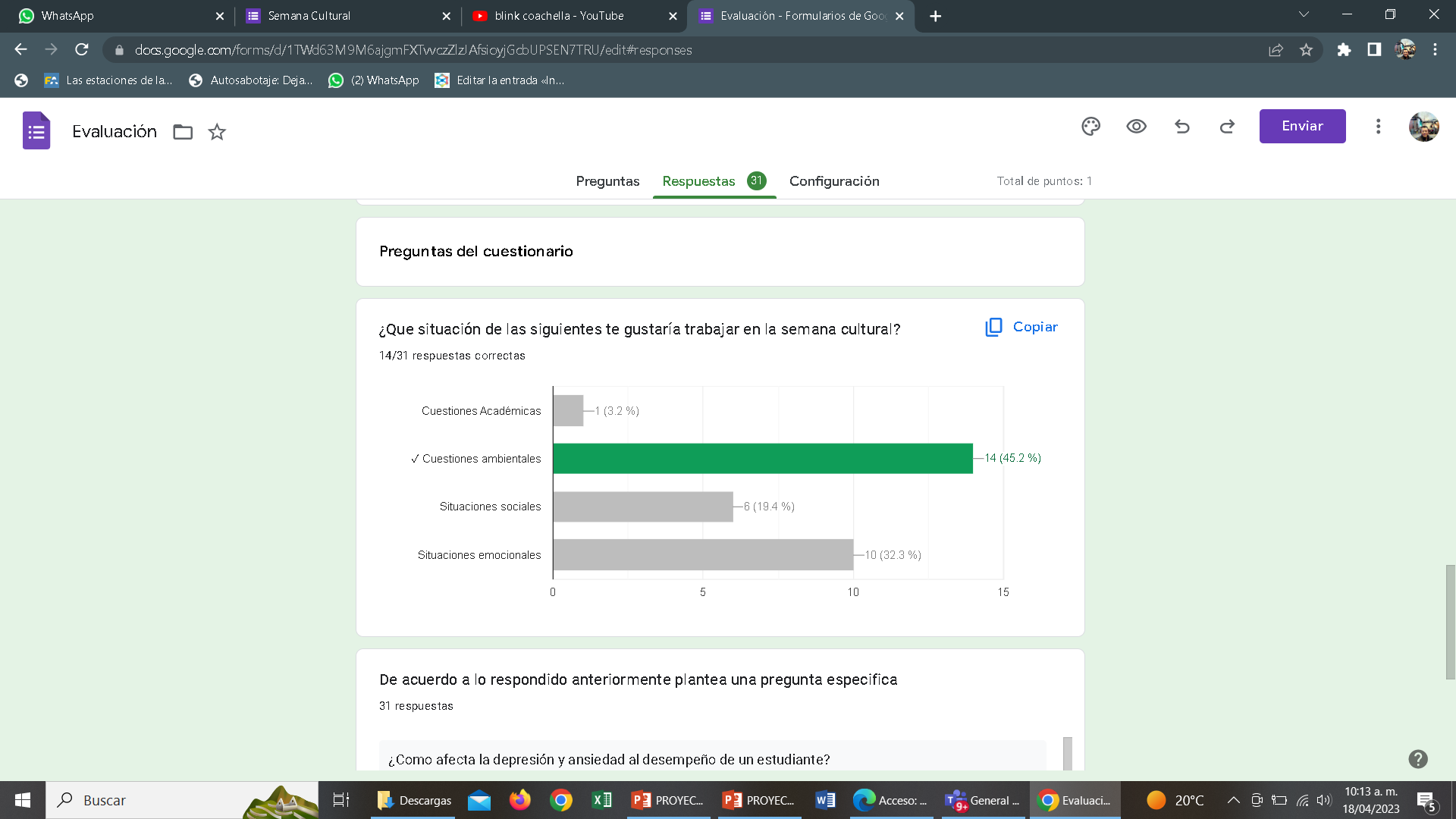 Evidencias:
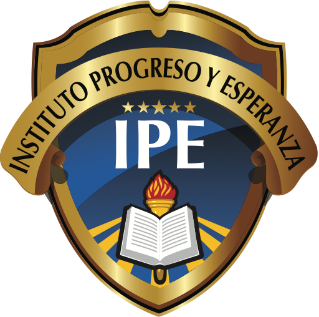 Encuesta Google Forms:
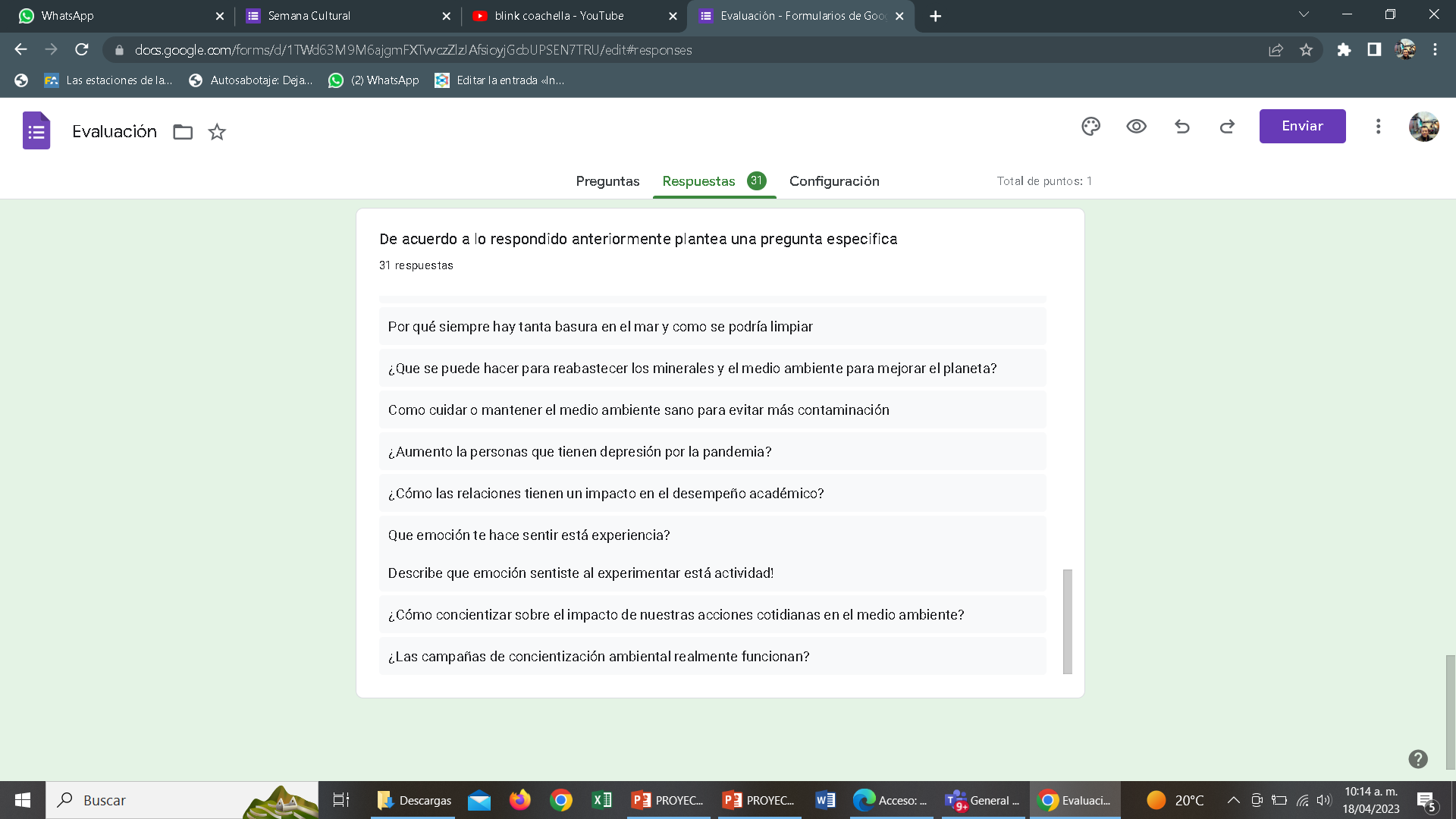 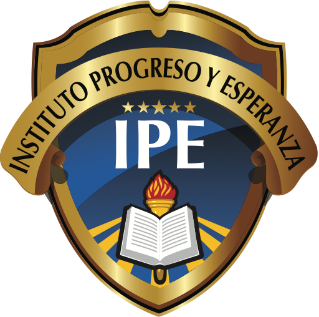 Presentación del proyecto en semana cultural:
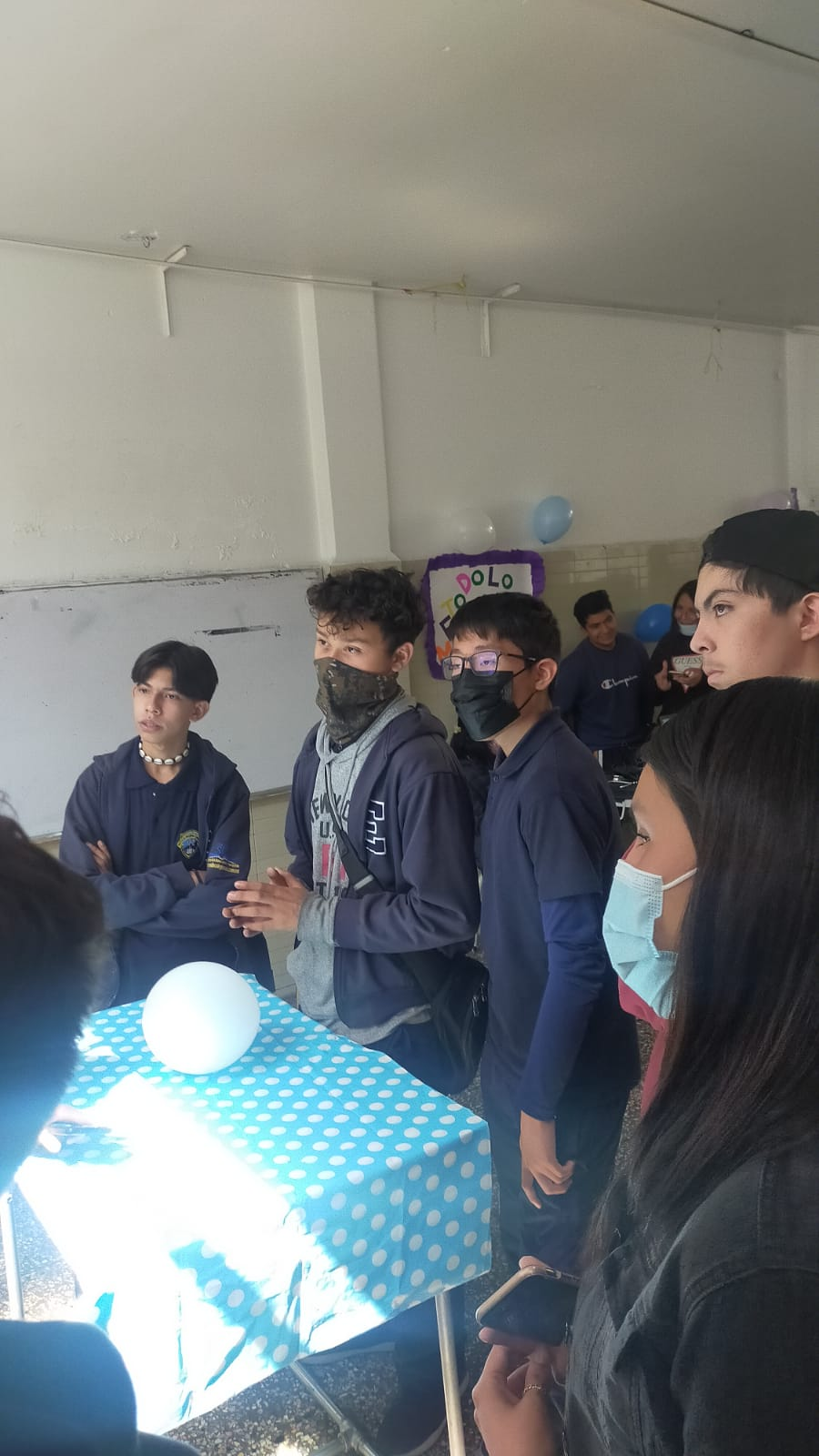 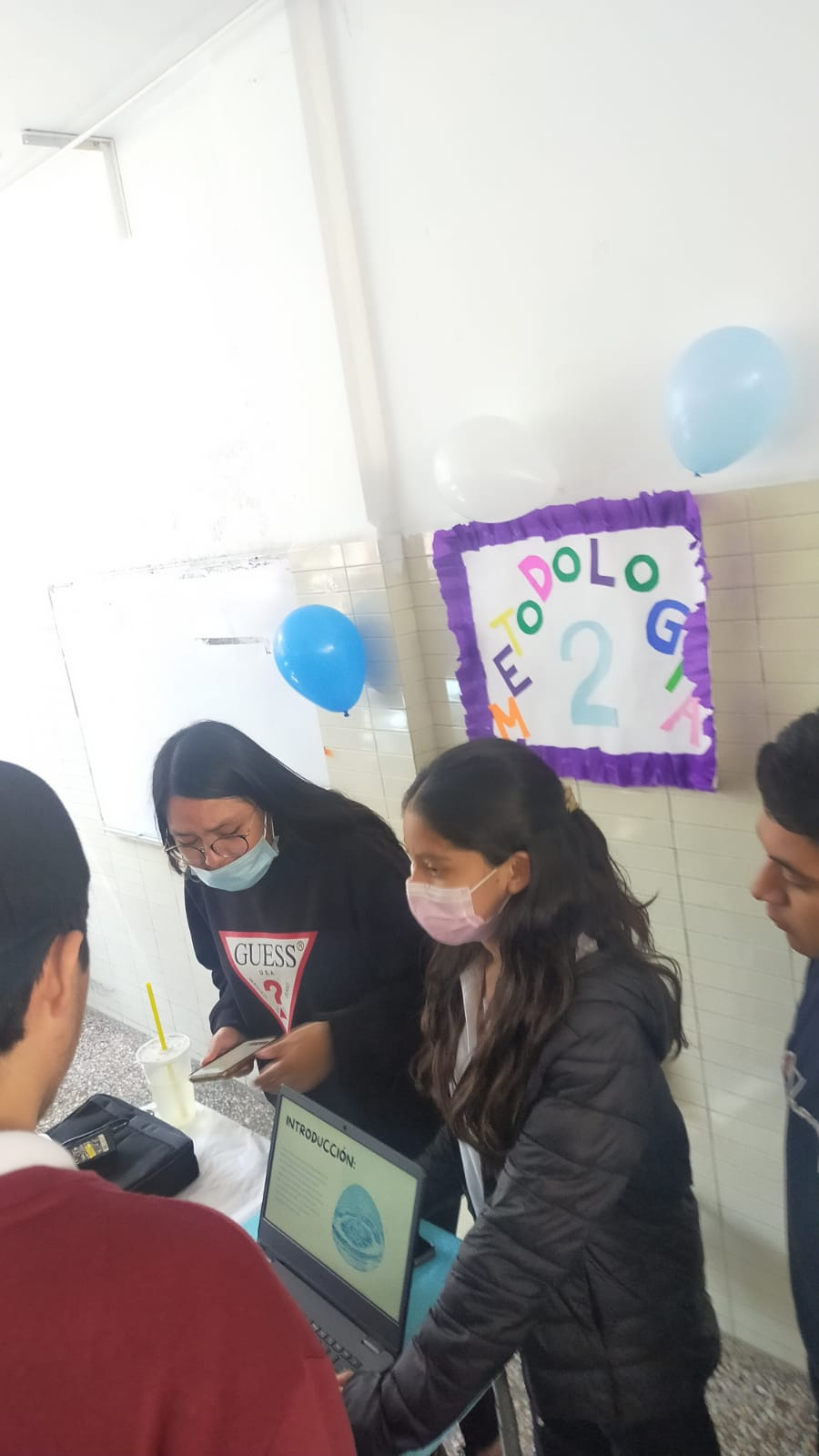 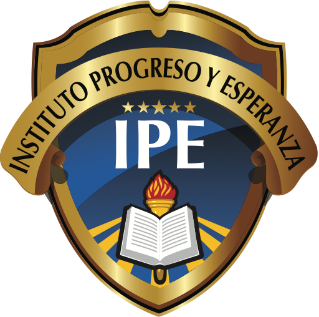 Presentación del proyecto en semana cultural:
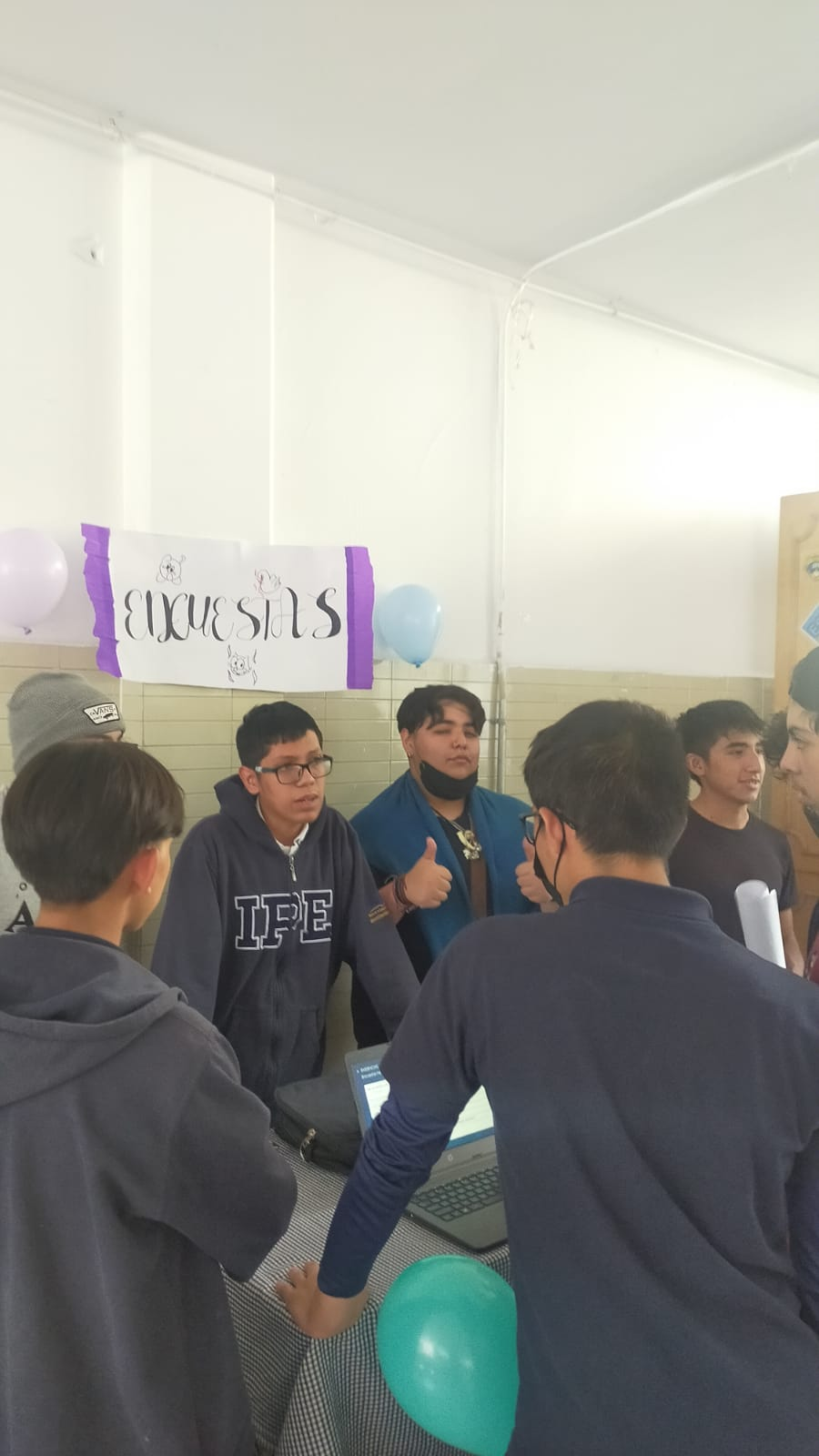 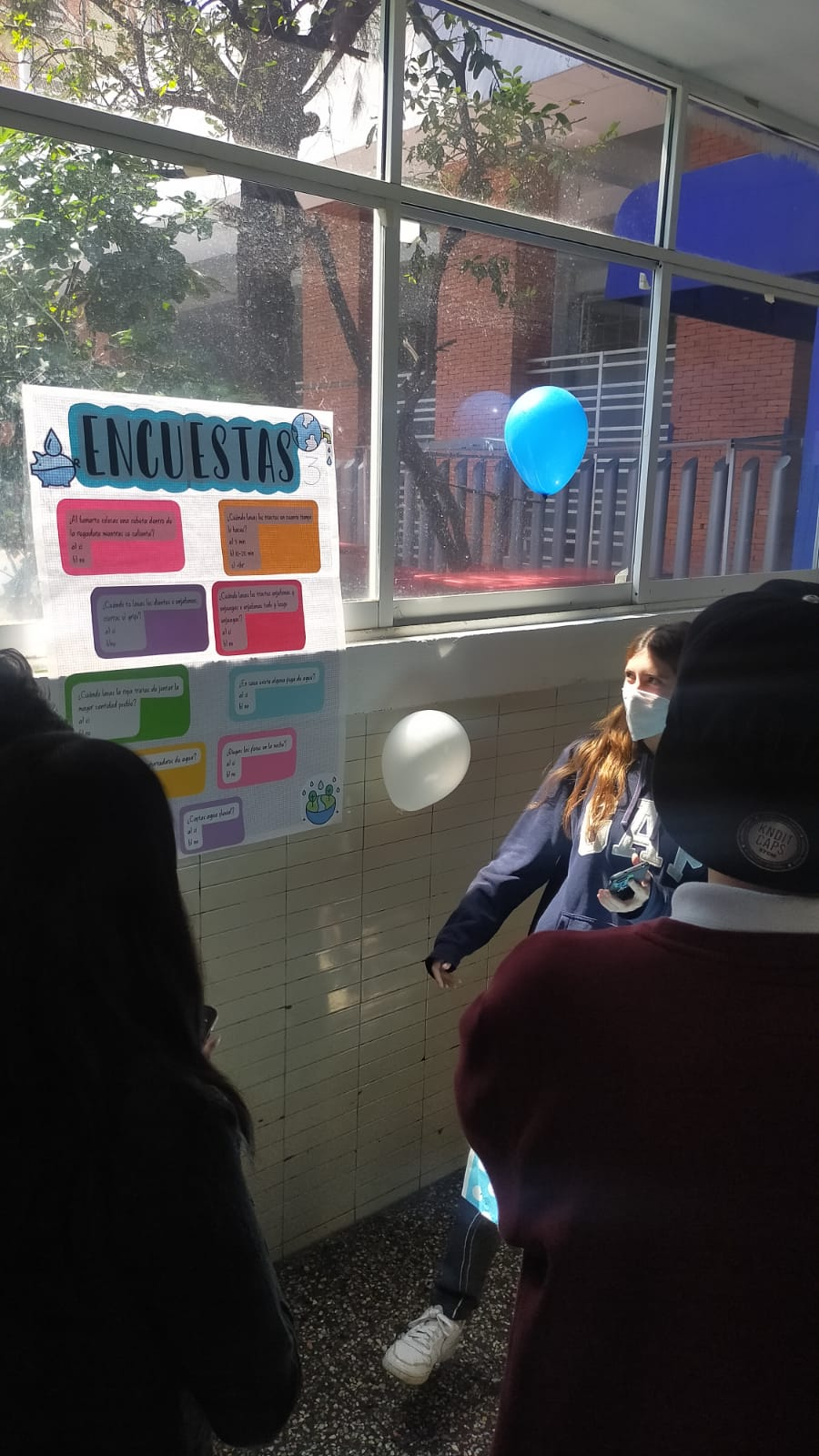 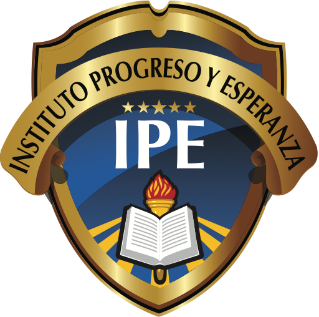 Presentación del proyecto en semana cultural:
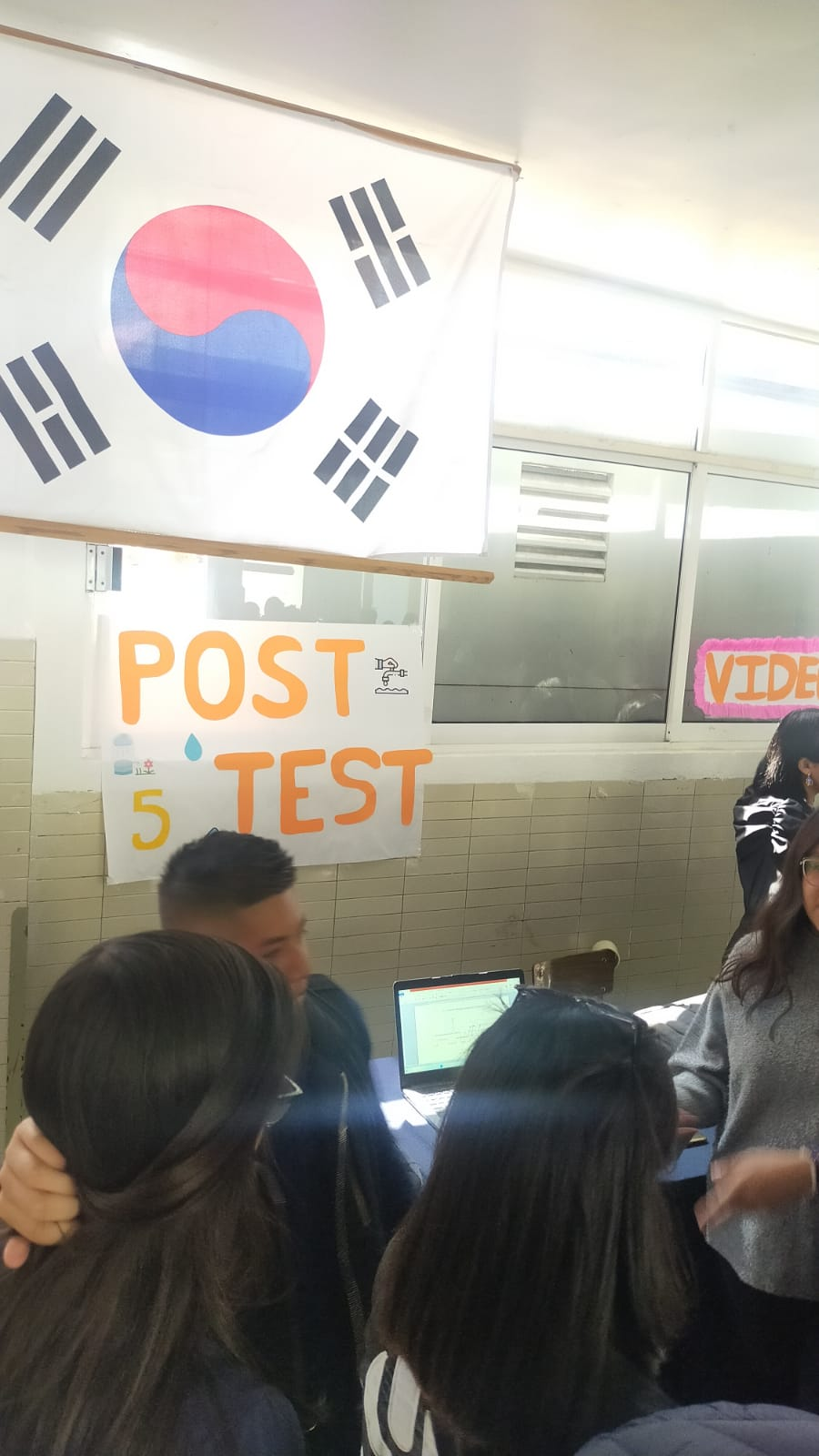 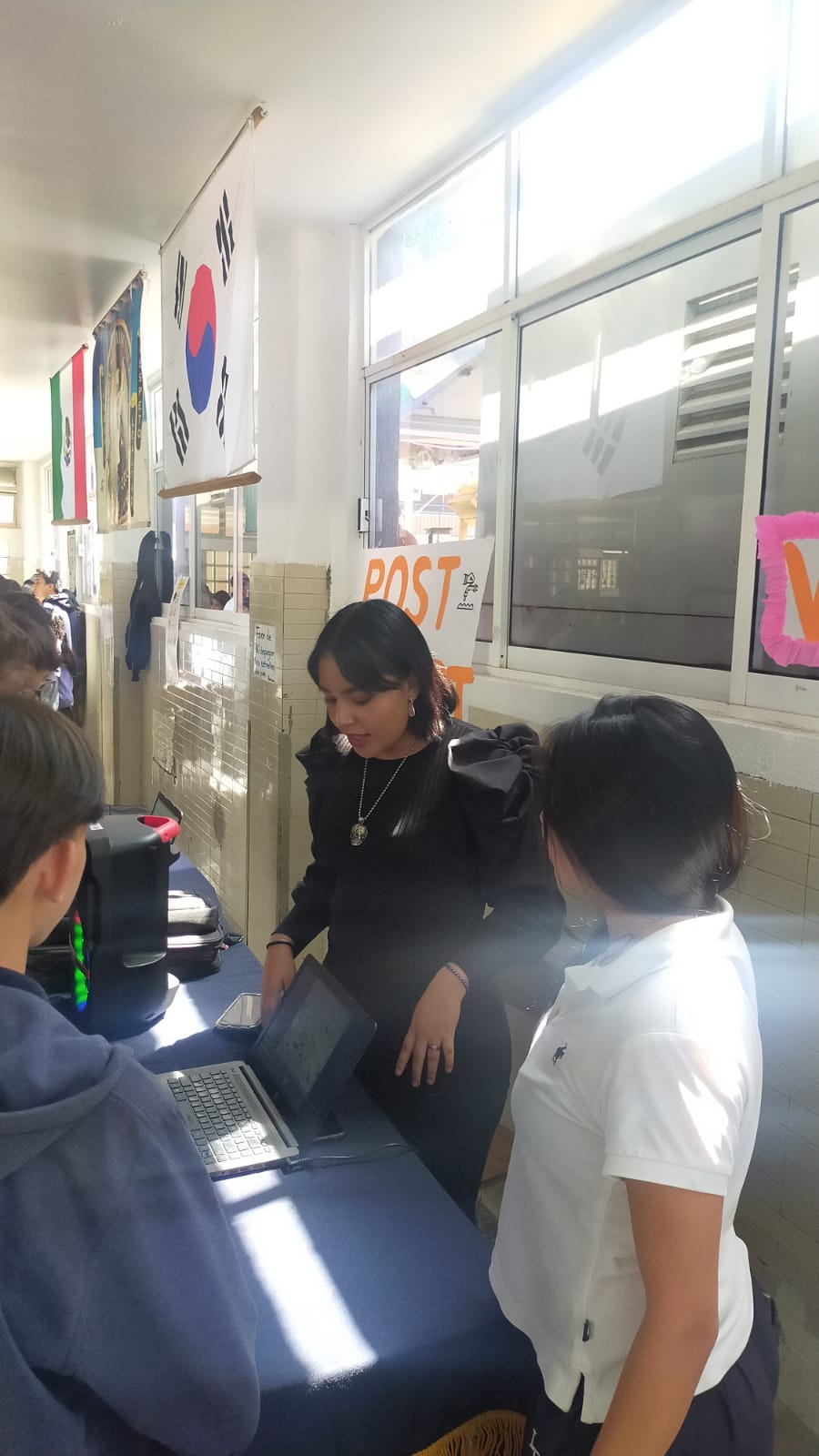 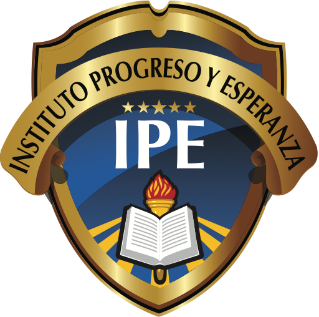 LINK VIDEO CAMPAÑA:
https://ipeedu.sharepoint.com/sites/psicologia603020222023/_layouts/15/stream.aspx?id=%2Fsites%2Fpsicologia603020222023%2FDocumentos%20compartidos%2FGeneral%2FPROYECTO%20CUIDADO%20DEL%20AGUA%2FYouCut%5F20230330%5F014249253%2Emp4&referrer=Teams%2ETEAMS%2DELECTRON&referrerScenario=teamsSdk%2DopenFilePreview